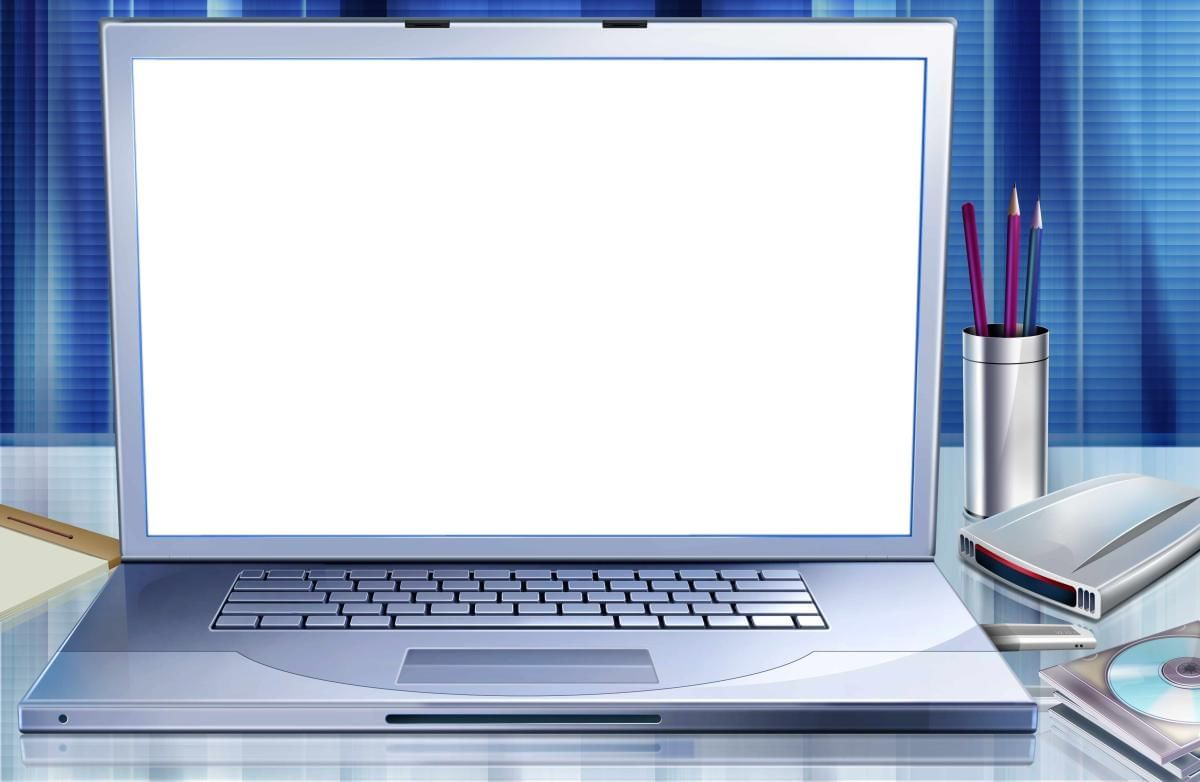 Мастер-класс  для педагогов
На тему:
«Создание интерактивных игр 
для детей 
дошкольного возраста в программе 
Microsoft Power Point»
Воспитатель МБДОУ №6
Рамазанова Т. Ш.
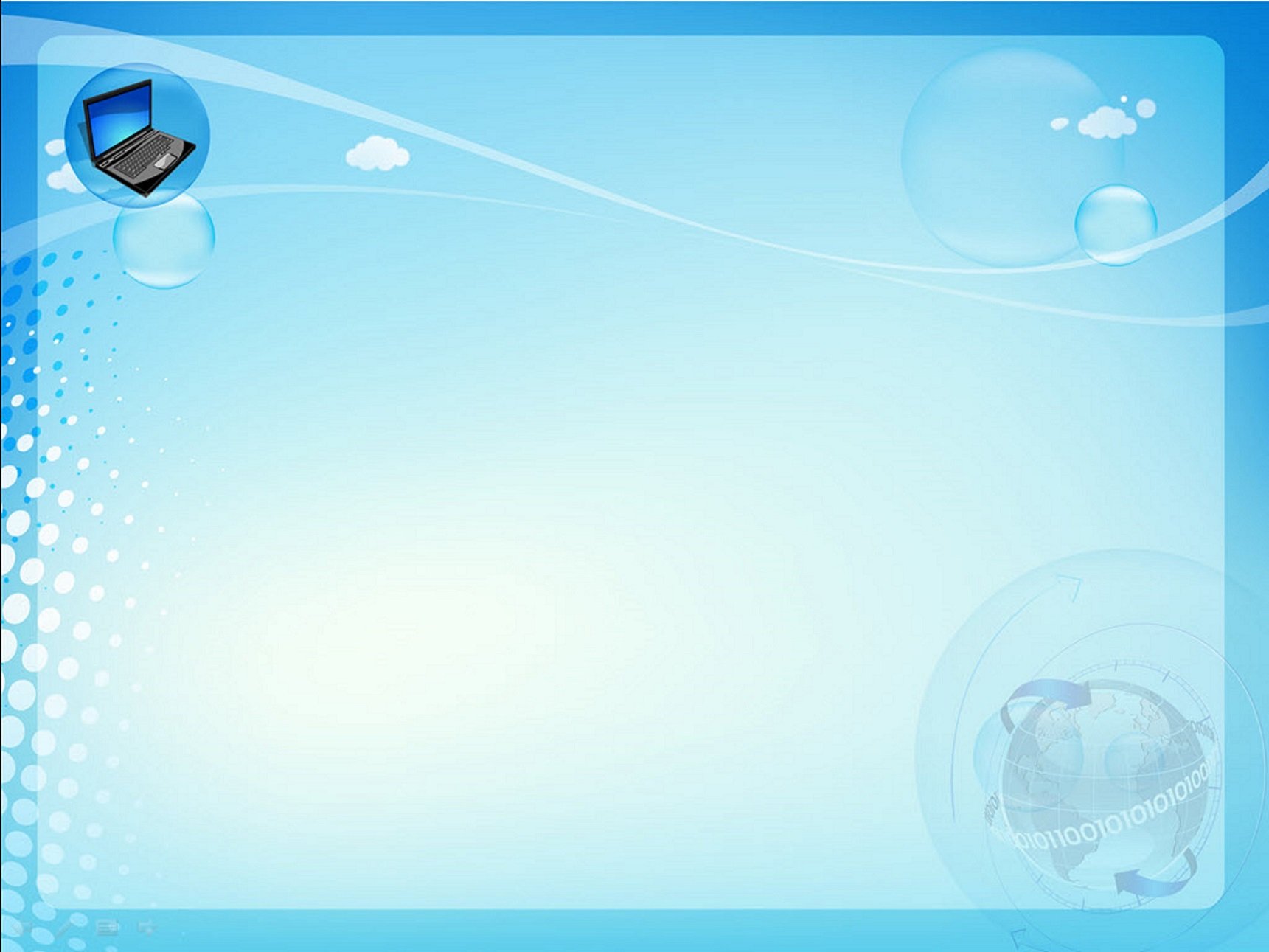 Цель:
Знакомство и обучение технологии создания интерактивных  игр для детей дошкольного возраста, а так же оптимизация формирования профессиональной готовности воспитателей ДОУ к самостоятельной разработке интерактивного программного продукта в рамках целевых ориентиров ФГОС ДО.
Задачи:
Распространять педагогический опыт, через использование ЦОР (цифровые образовательные ресурсы). 
Развивать и тренировать пространственное воображение, мелкую моторику рук.
Создать условия для профессионального общения, стимулирования роста творческого потенциала педагогов.
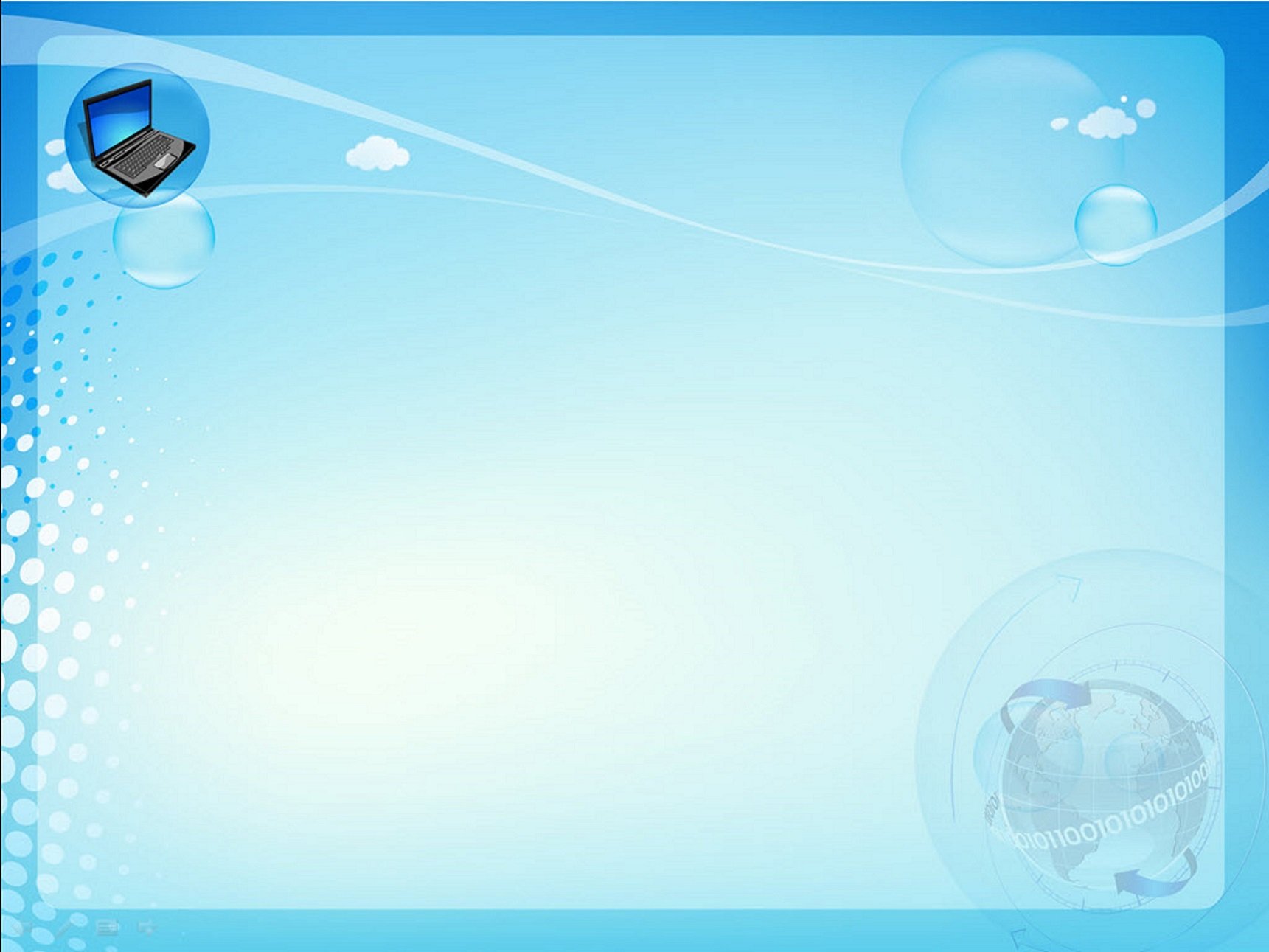 Ожидаемые результаты:
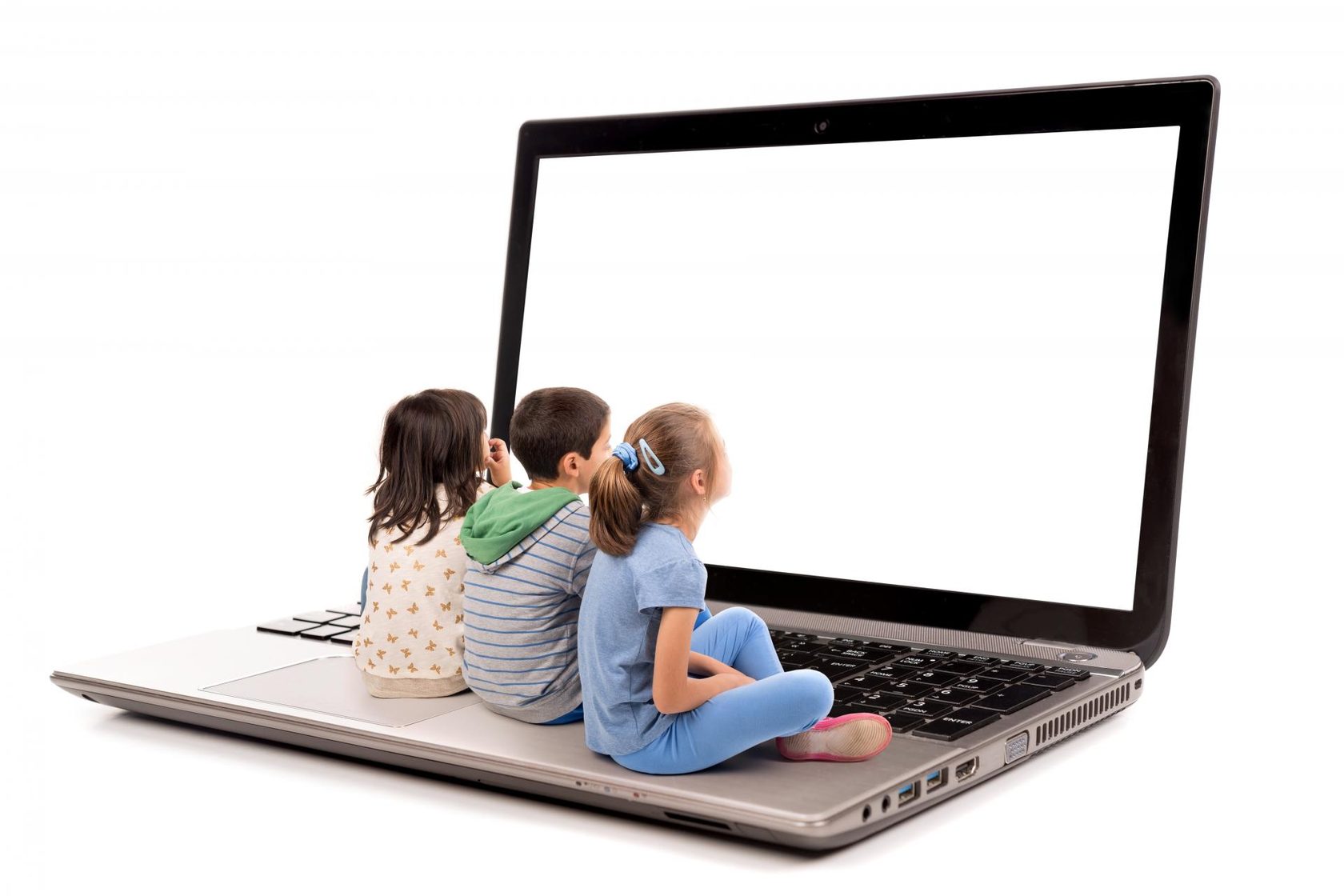 «Создание 
интерактивной 
игры  для детей»
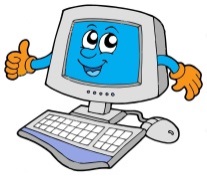 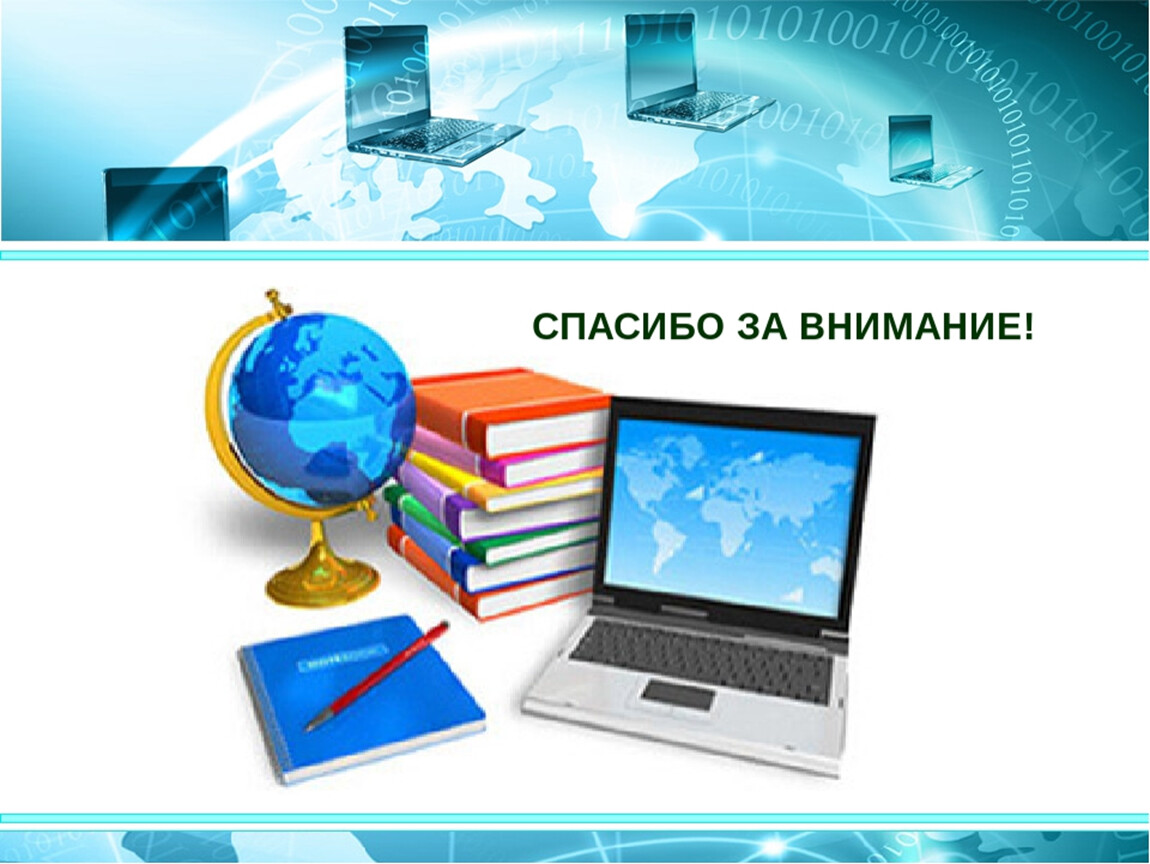